MDA Overview
Thom Petersen | Commissioner
February 12, 2019
Minnesota Department of Agriculture
Our mission is to enhance Minnesotans’ quality of life by ensuring the integrity of our food supply, the health of our environment, and the strength of our agricultural economy.
[Speaker Notes: At the Department of Agriculture our mission is to enhance Minnesotans’ quality of life by ensuring the integrity of our food supply, the health of our environment, and the strength of our agricultural economy.]
Minnesota Department of Agriculture
Our 450 employees provide many services that impact Minnesota residents every day:
We promote Minnesota farm products in local, state, national, and international markets.
We respond to diseases and pests that threaten agriculture and natural resources.
We inspect all grocery stores and convenience stores, as well as all dairy farms and processing plants. 
We regulate feed mills and fertilizer plants.
Minnesota Department of Agriculture
We have two main areas of responsibility:
We are the primary state agency responsible for protecting the state’s food supply and a key player in protecting the state’s natural resources.
We are the primary agency responsible for supporting and promoting the state’s ag industry and economy.
Minnesota Department of Agriculture
We carry out our responsibilities through six main program areas:
Pesticide and Fertilizer Management
Agricultural Marketing and Development
Plant Protection
Dairy and Meat Inspection
Food and Feed Safety
Laboratory Services
Agriculture’s Contributions to MN’s Economy
Minnesota’s ag industry:
73,200 farms
Generates $112 billion in economic activity
$17.1 billion crop sector
$6.9 billion livestock sector
Supports more than 430,000 jobs
#1 nationally in turkeys raised, sugar beets, green peas for processing
#3 in hogs, soybeans, spring wheat
MDA Budget Overview
[Speaker Notes: Ag Advancement Program – AGREETT and AGRI]
MDA Budget Overview
MDA Budget Overview
[Speaker Notes: Remediation – MERLA funds]
MDA Budget Overview
MDA Budget Overview
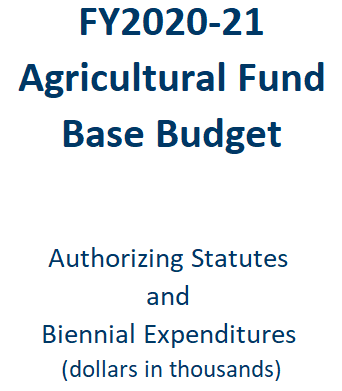 Pesticide and FertilizerManagement
Joshua Stamper, Director
What We Do
Pesticide & Fertilizer Management Division
We are the lead state agency for:
Pesticide regulation
Fertilizer regulation
Protection of groundwater from ‘ag chemicals’
Emergency response
Spills and clean-up
Waste pesticide collection
Minnesota Agricultural Water Quality Certification Program (MAWQCP)
How We Do This
Pesticide & Fertilizer Management Division
We work with farmers, regulated industry, and interested parties on the front end, as much as possible
We employ 123 agronomists, soil scientists, and hydrologists (40% in greater MN)
Many staff have graduate degrees, a farm background, and some still farm
PFMD Budget ~$30 million/year, mostly from fees and Clean Water Fund
Regulatory Activities
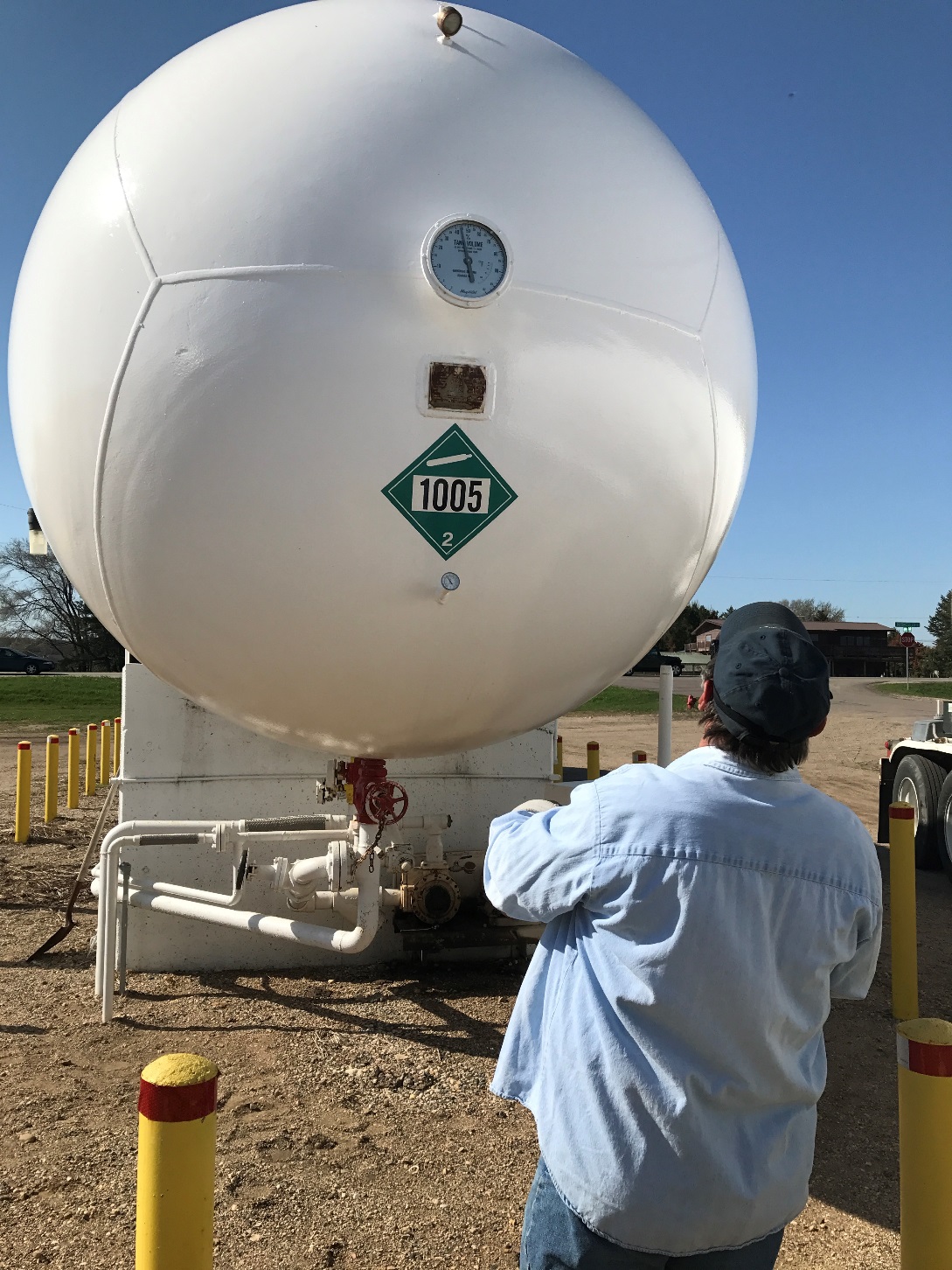 Pesticide & Fertilizer Management Division
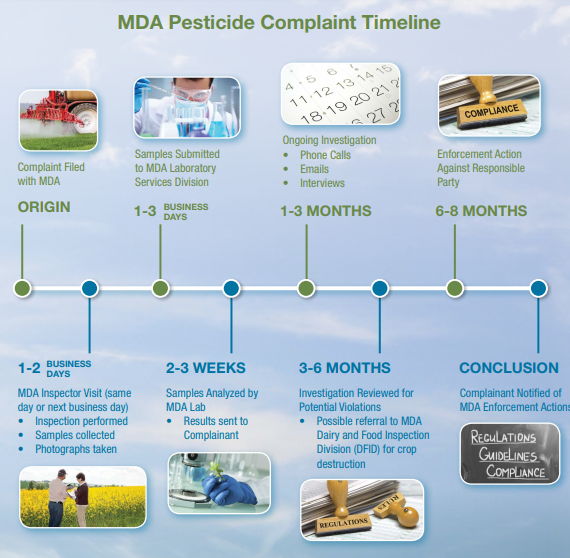 Pesticide/fertilizer product registration
Applicator licensing
Complaint response
Facility inspection
Emergency response
Anhydrous ammonia regulation
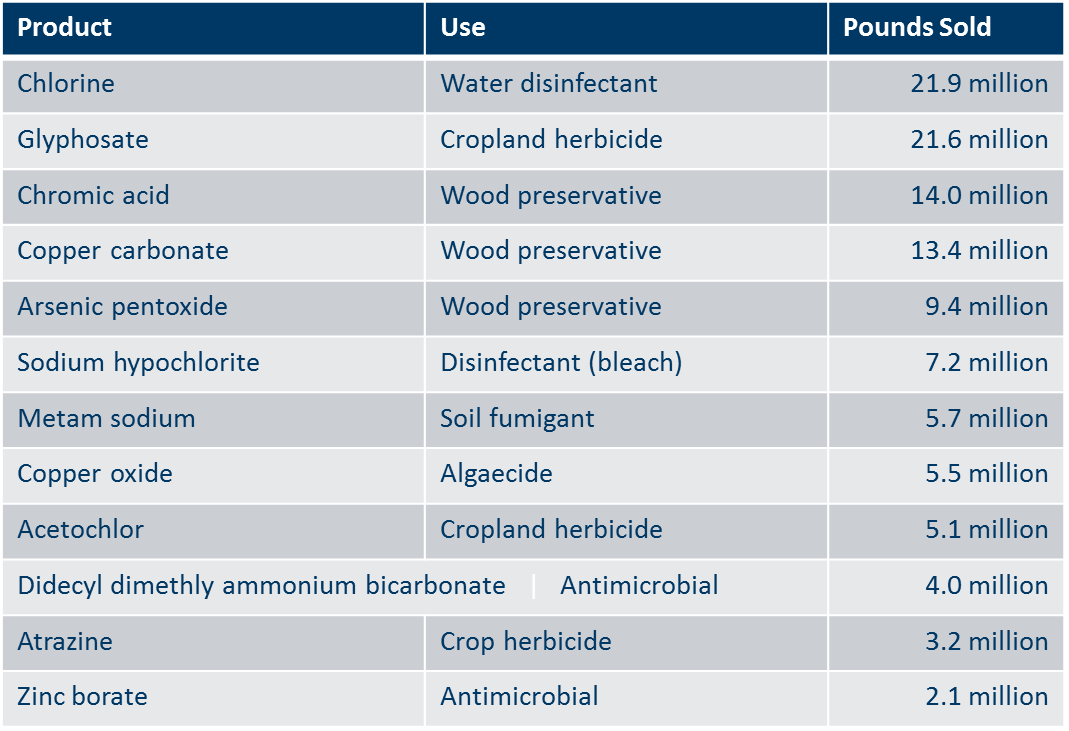 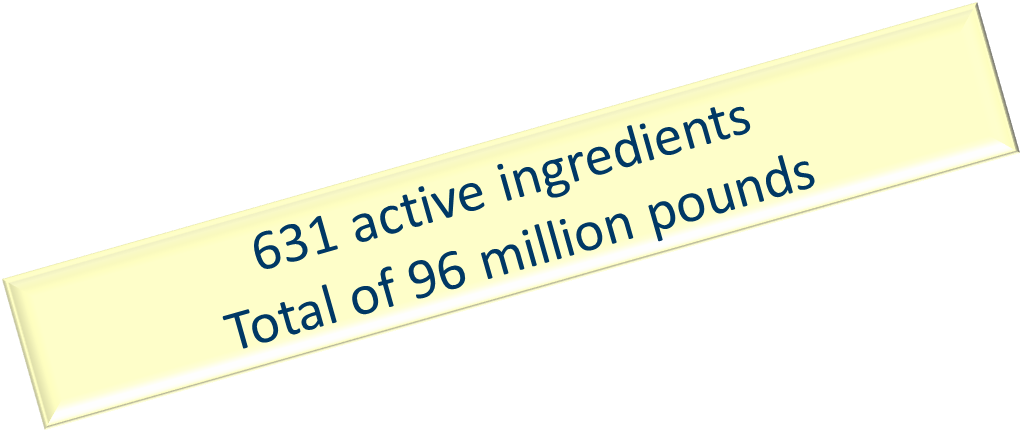 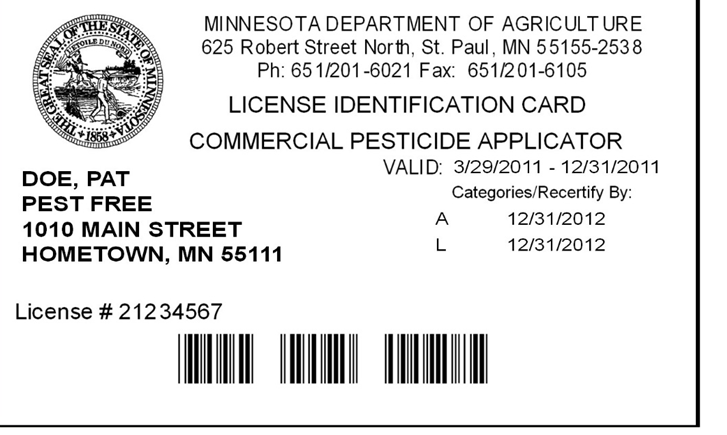 Incident Response Activities
Pesticide & Fertilizer Management Division
Emergency site clean-up
Long-term site clean-up
Voluntary clean-up
Agricultural Chemical Response Reimbursement Account (ACCRA)
Superfund
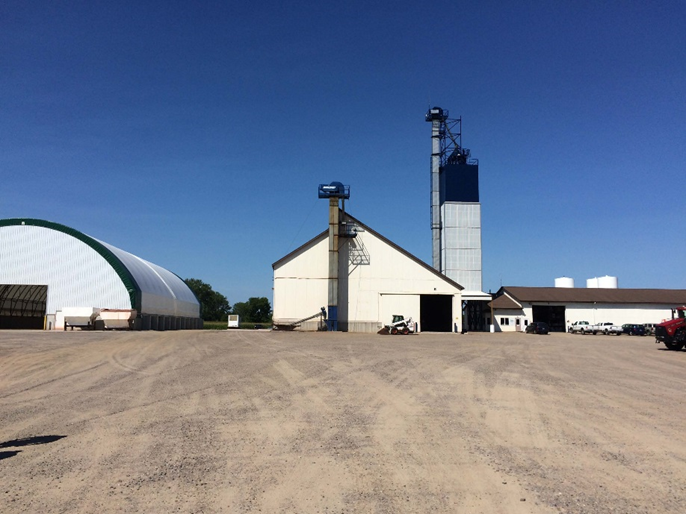 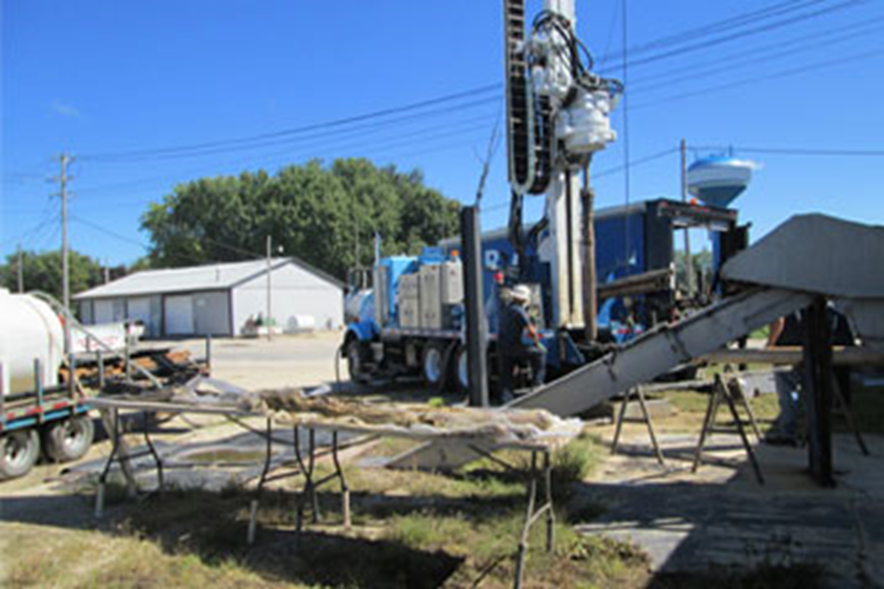 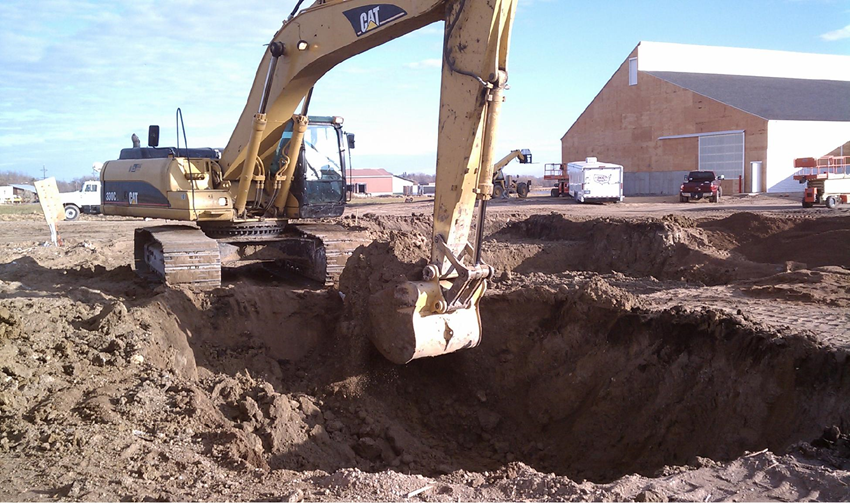 Non-Point Source Programs
Pesticide & Fertilizer Management Division
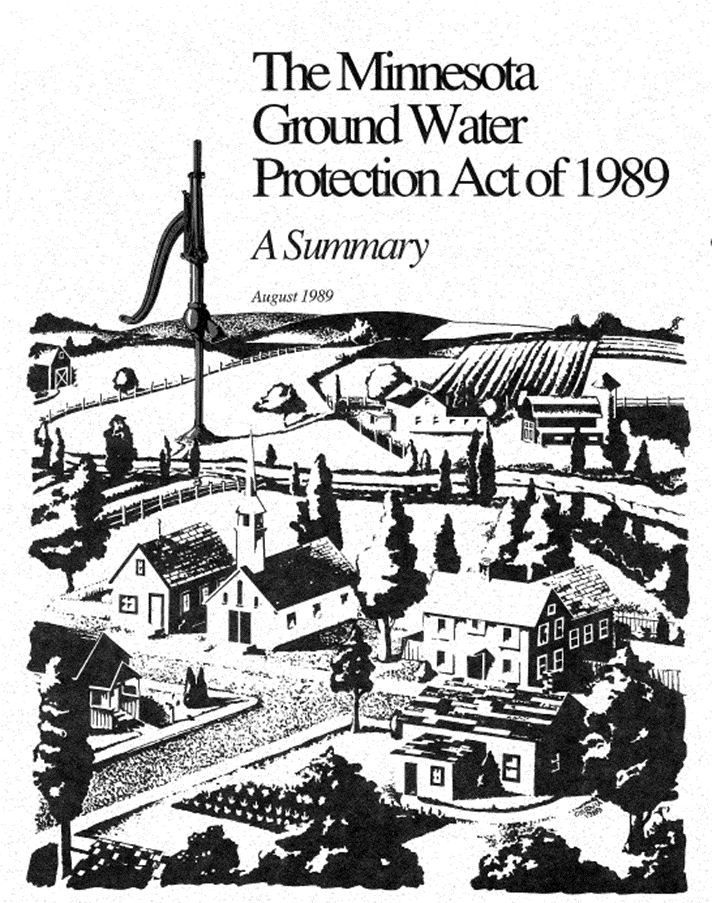 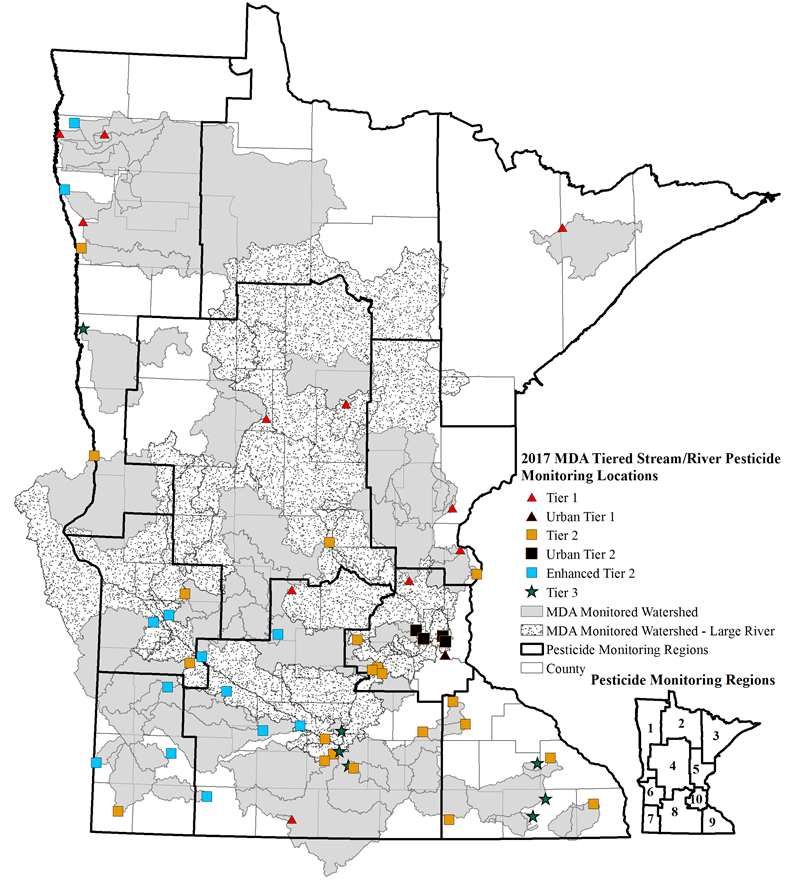 MDA is responsible for addressing:
Non-point source impacts to groundwater from nitrate from fertilizer
Non-point source impacts to surface water and groundwater from pesticides
Other health or environmental risks from pesticides
Water quality monitoring for pesticides and nitrate
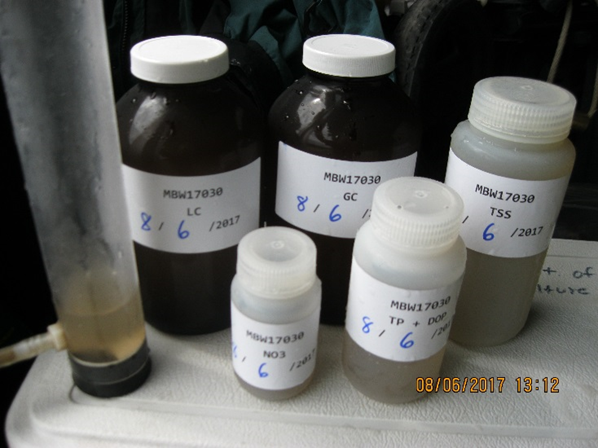 Non-Point Source Programs
Pesticide & Fertilizer Management Division
Fertilizer non-point activities:
Nitrogen Fertilizer Management Plan for nitrate in groundwater
Fertilizer best management practices (BMPs)
Technical assistance for impaired waters
Funding priority research
Certification of soil and manure testing labs
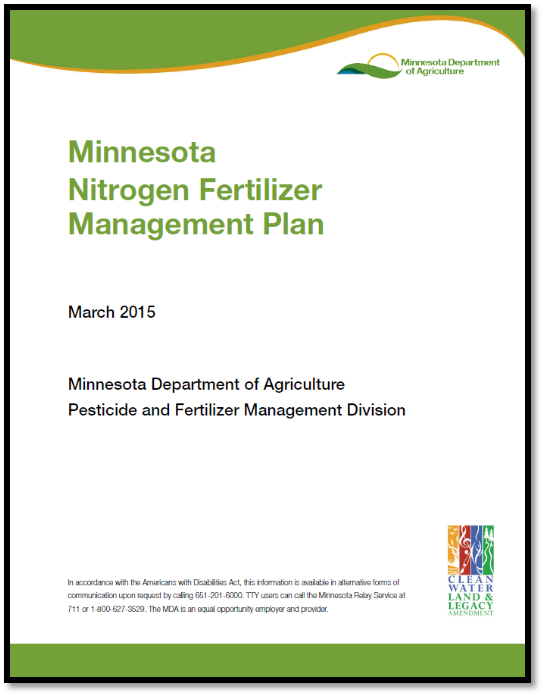 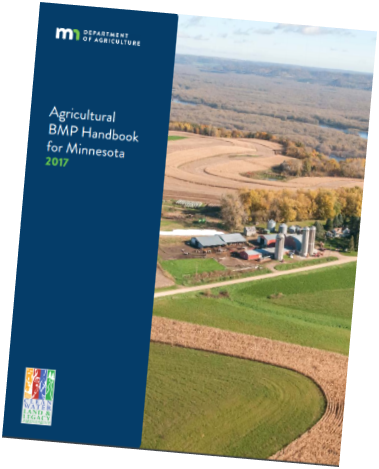 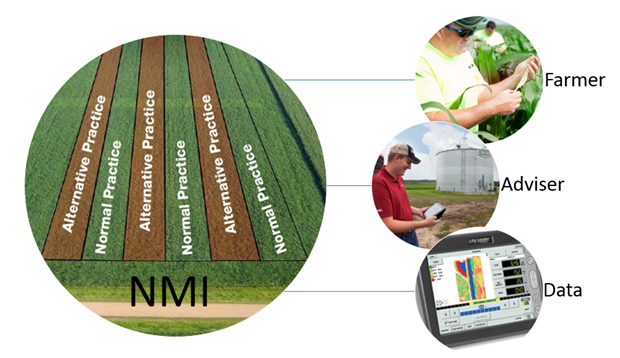 Non-Point Source Programs
Pesticide & Fertilizer Management Division
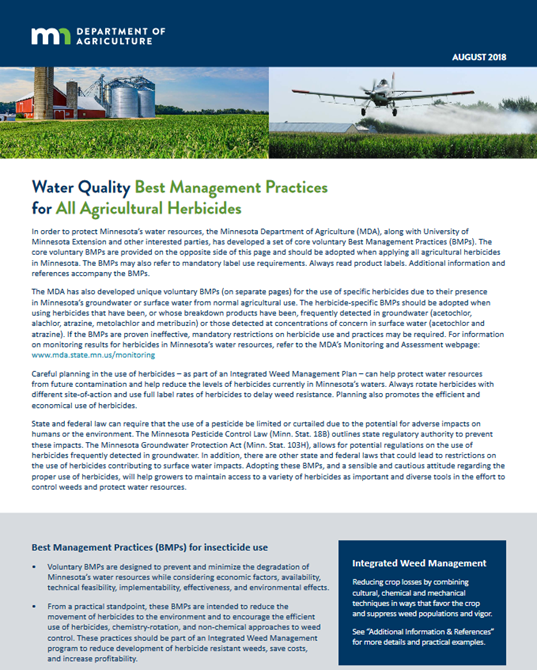 Pesticide non-point activities:
Pesticide Management Plan for water resource protection
Pesticide best management practices
Assist sister agencies on pesticide issues
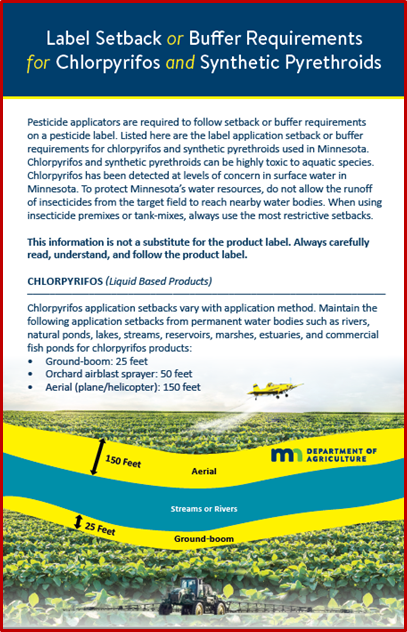 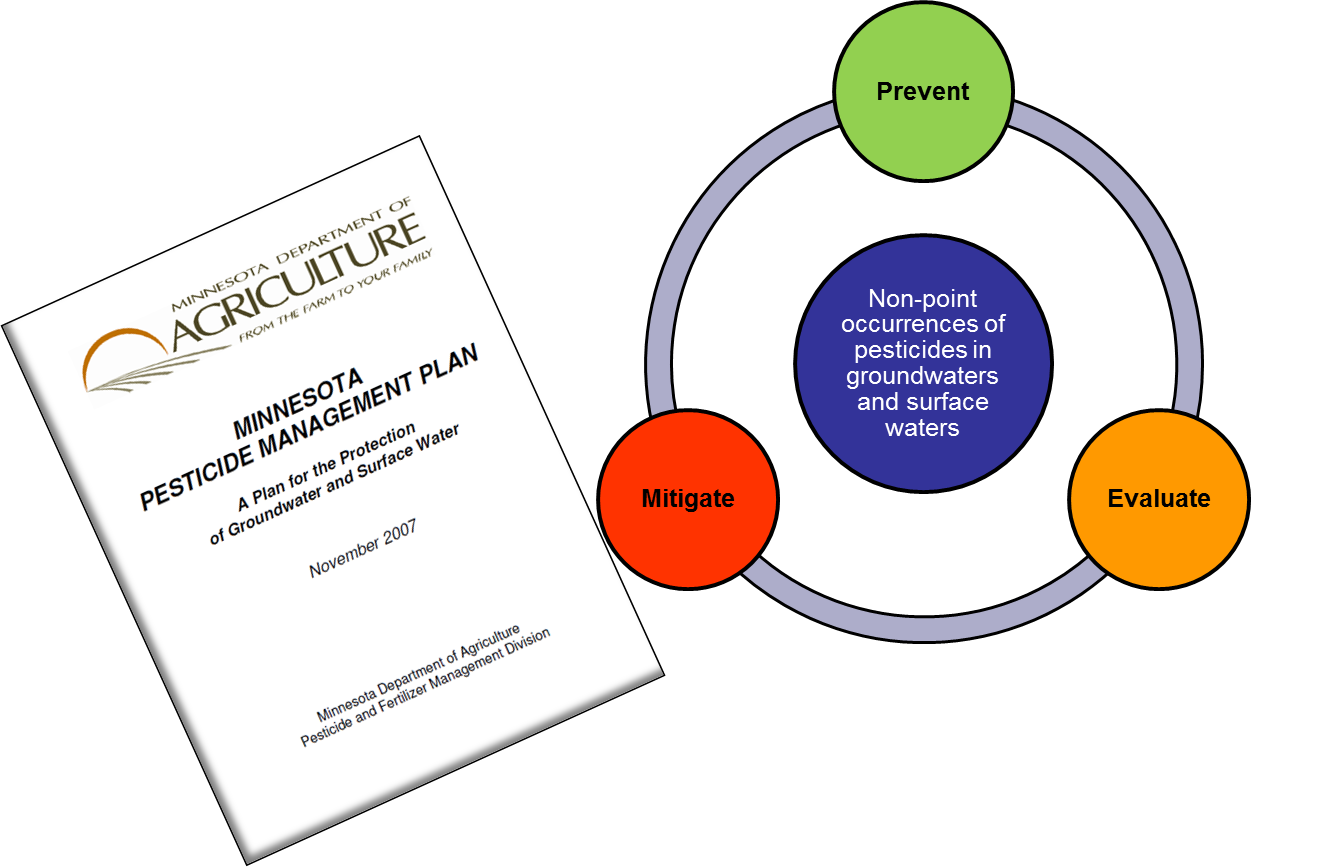 Non-Point Source Programs
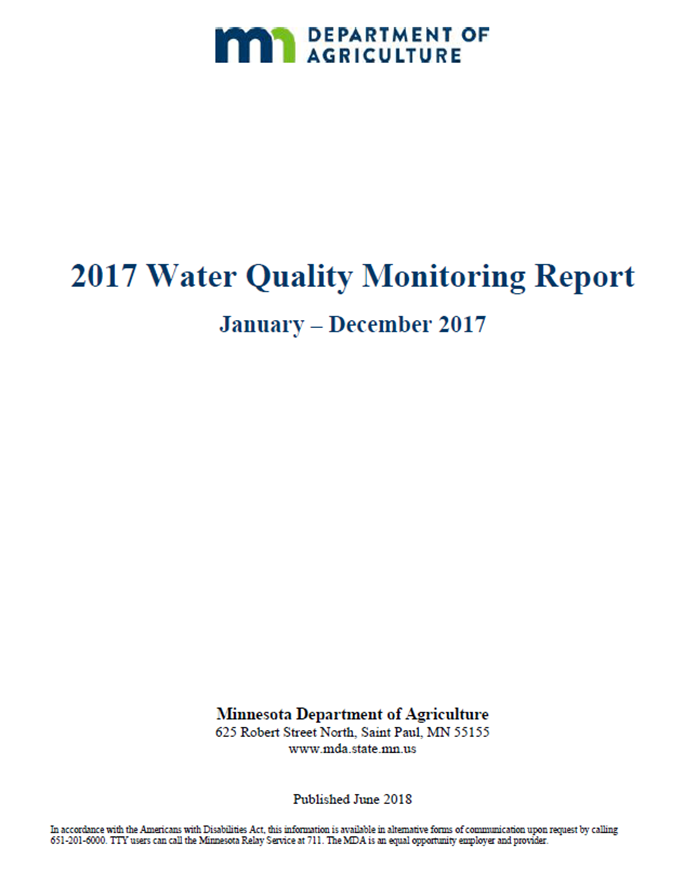 Pesticide & Fertilizer Management Division
Water monitoring activities:
Long-term pesticide monitoring (25 years)
Edge-of-field and tile line monitoring
Monitoring for Discovery Farms Minnesota
Monitoring private wells for nitrate
Coordinate with other monitoring programs
Annual monitoring reports
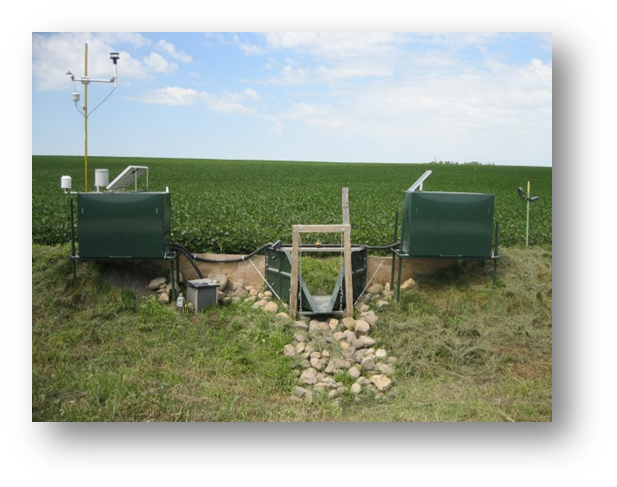 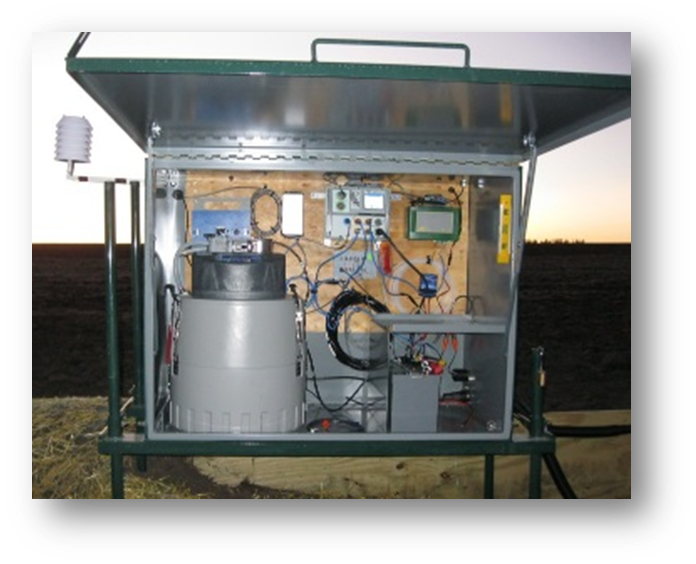 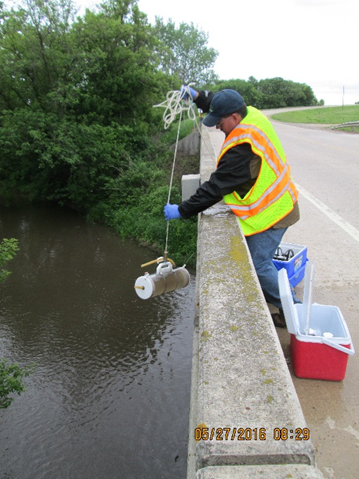 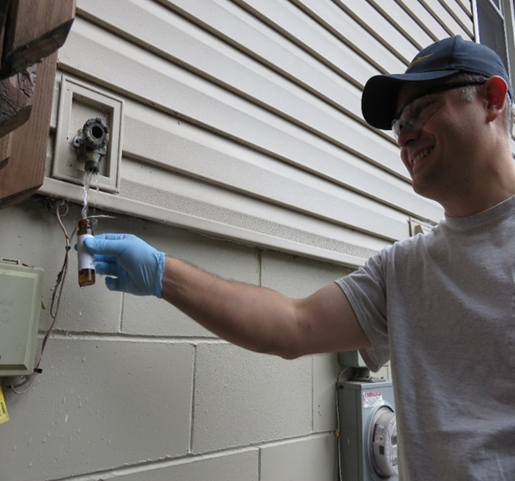 Division Budget
Dedicated Accounts
Clean Water Fund
Ag Marketing and Development
Paul Hugunin, Director
Ag Marketing and Development
Access to Markets - Local
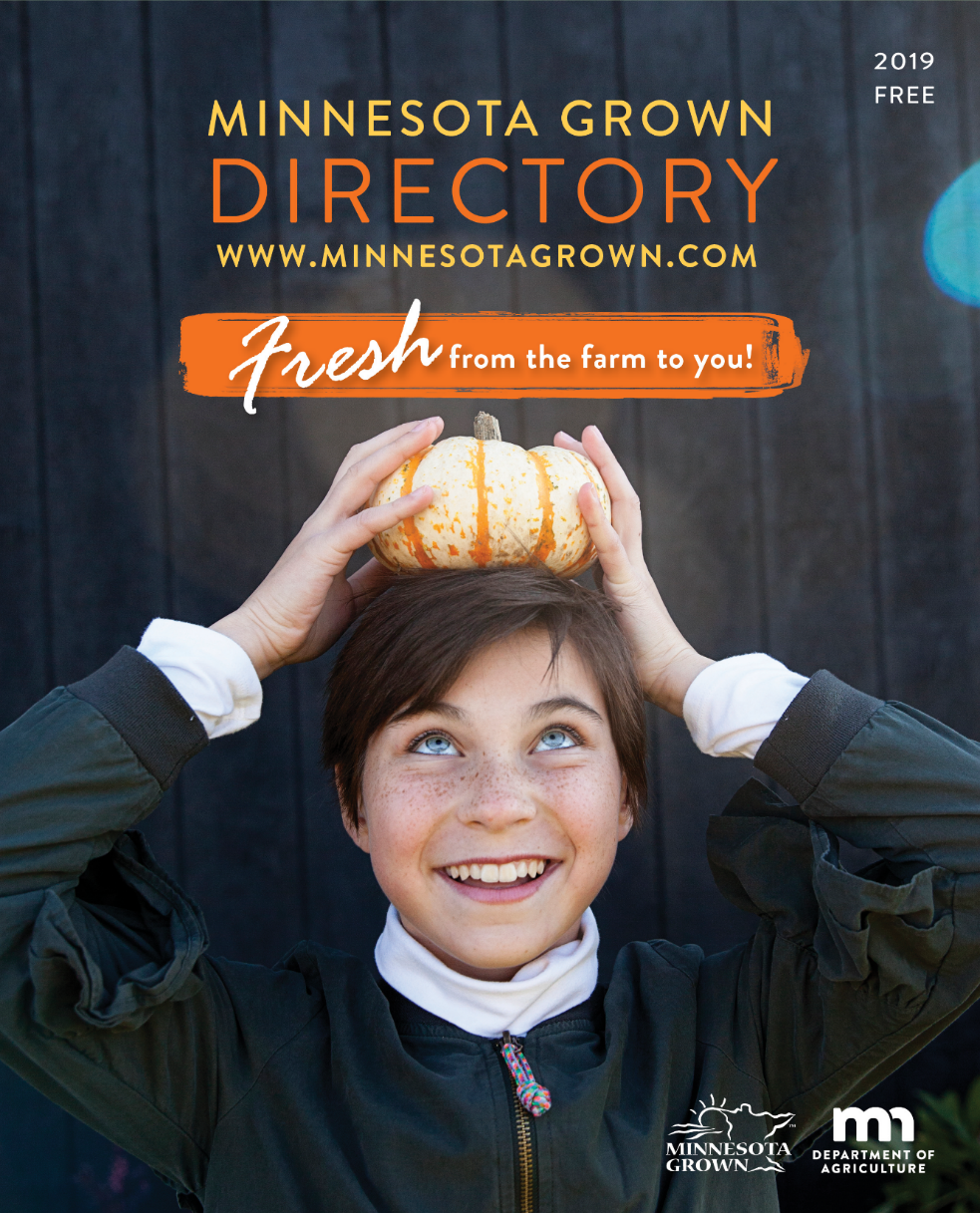 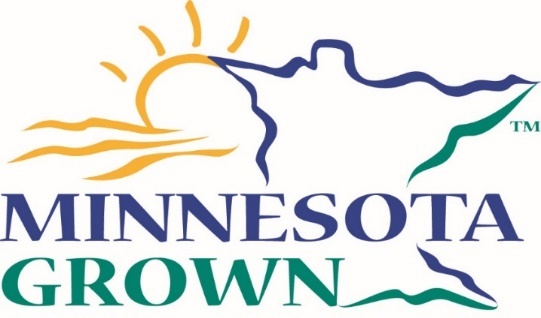 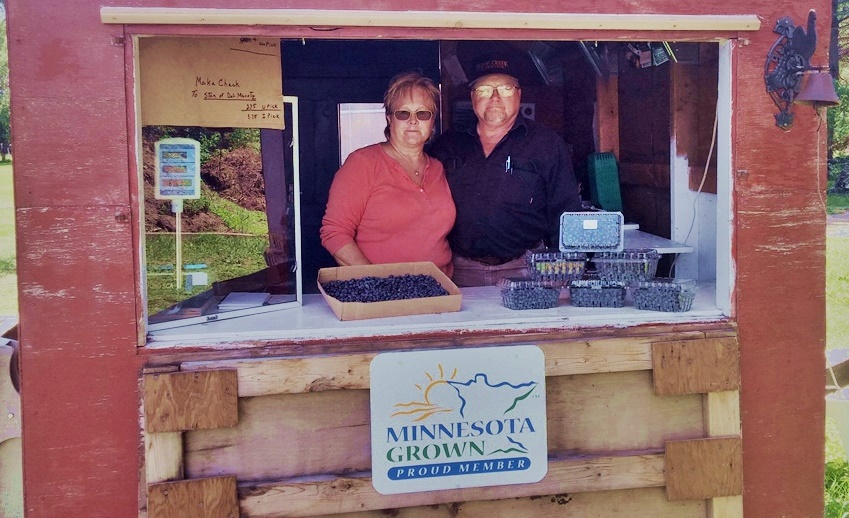 Ag Marketing and Development
Access to Markets - National
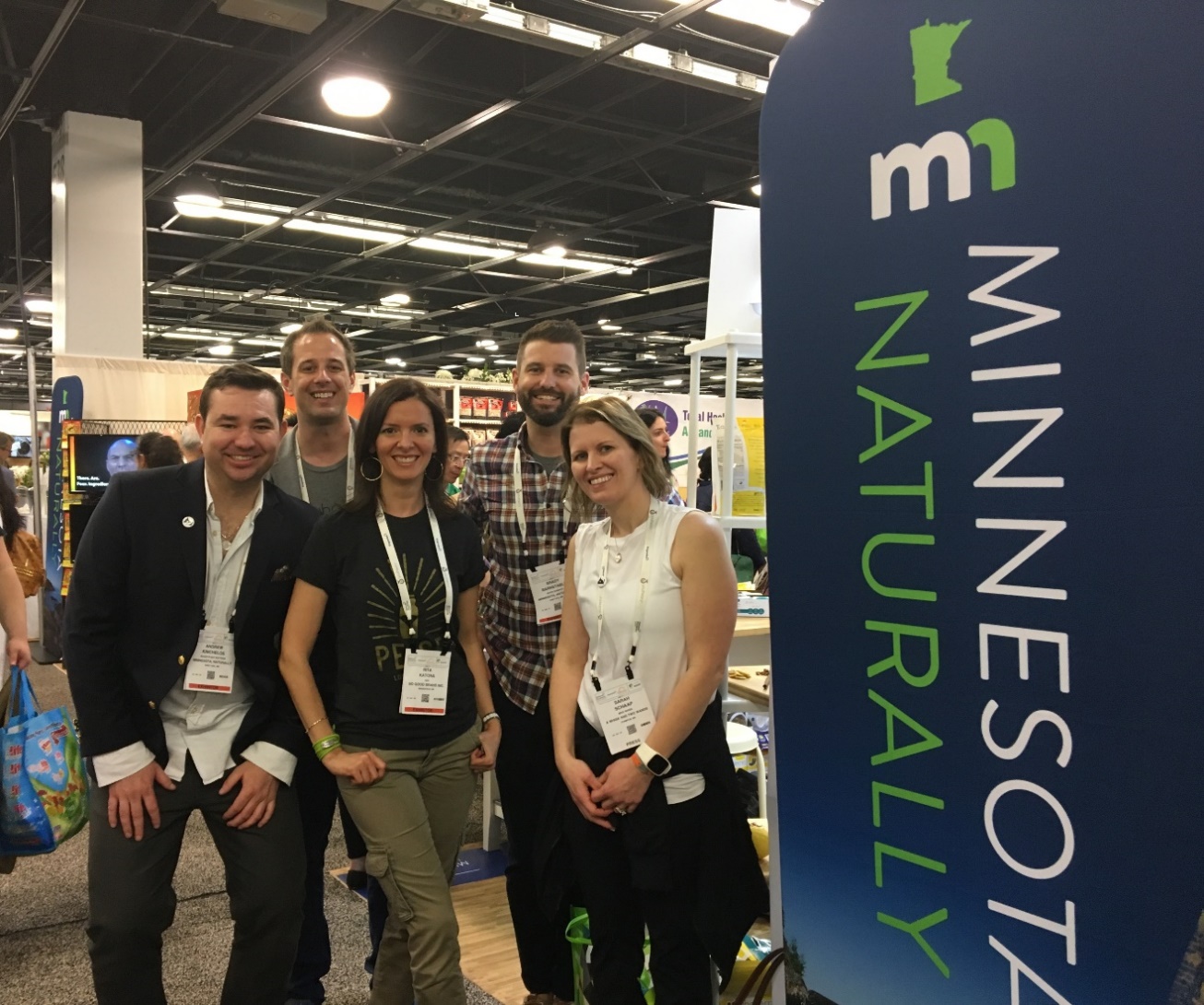 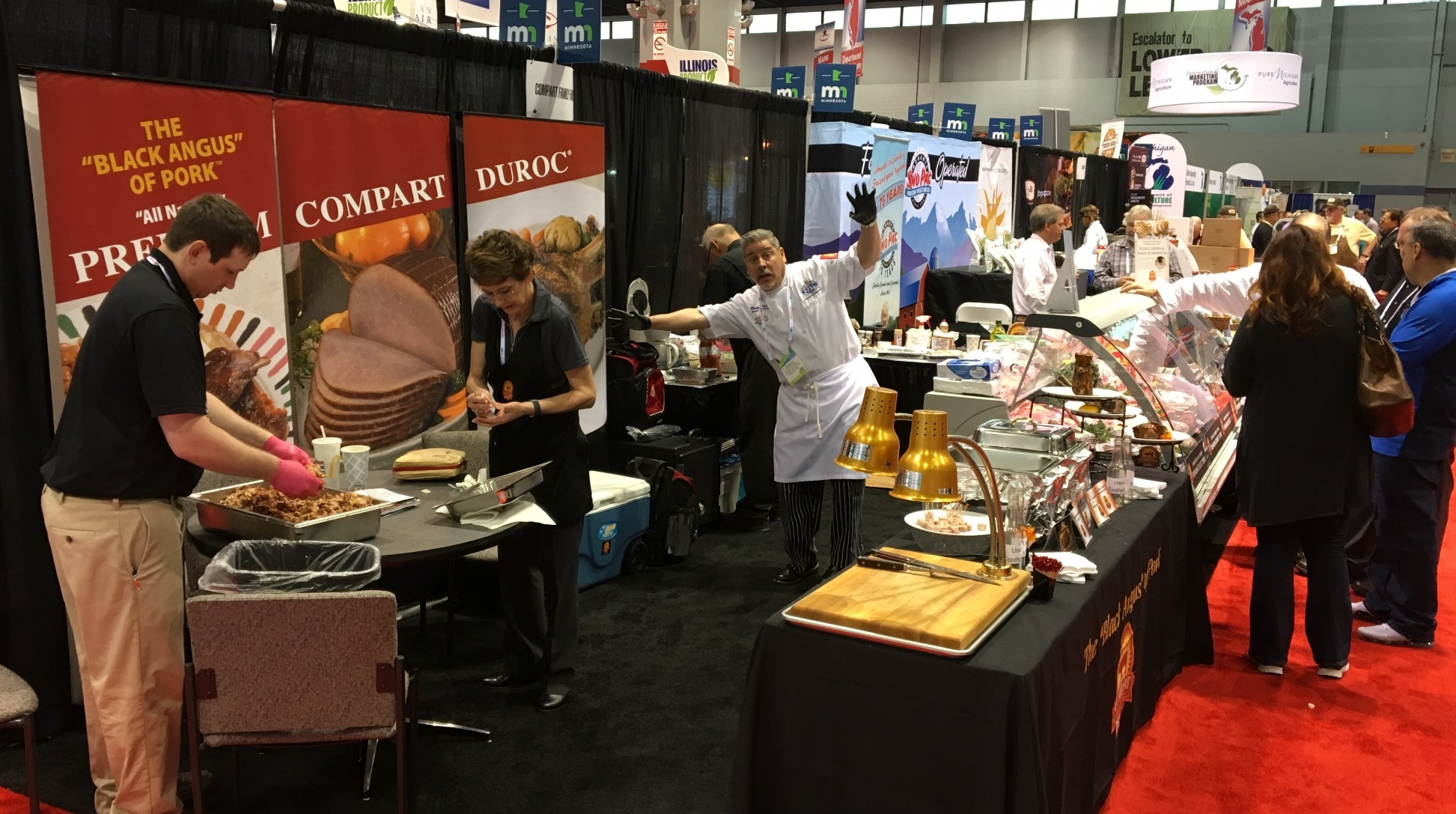 Ag Marketing and Development
Access to Markets - International
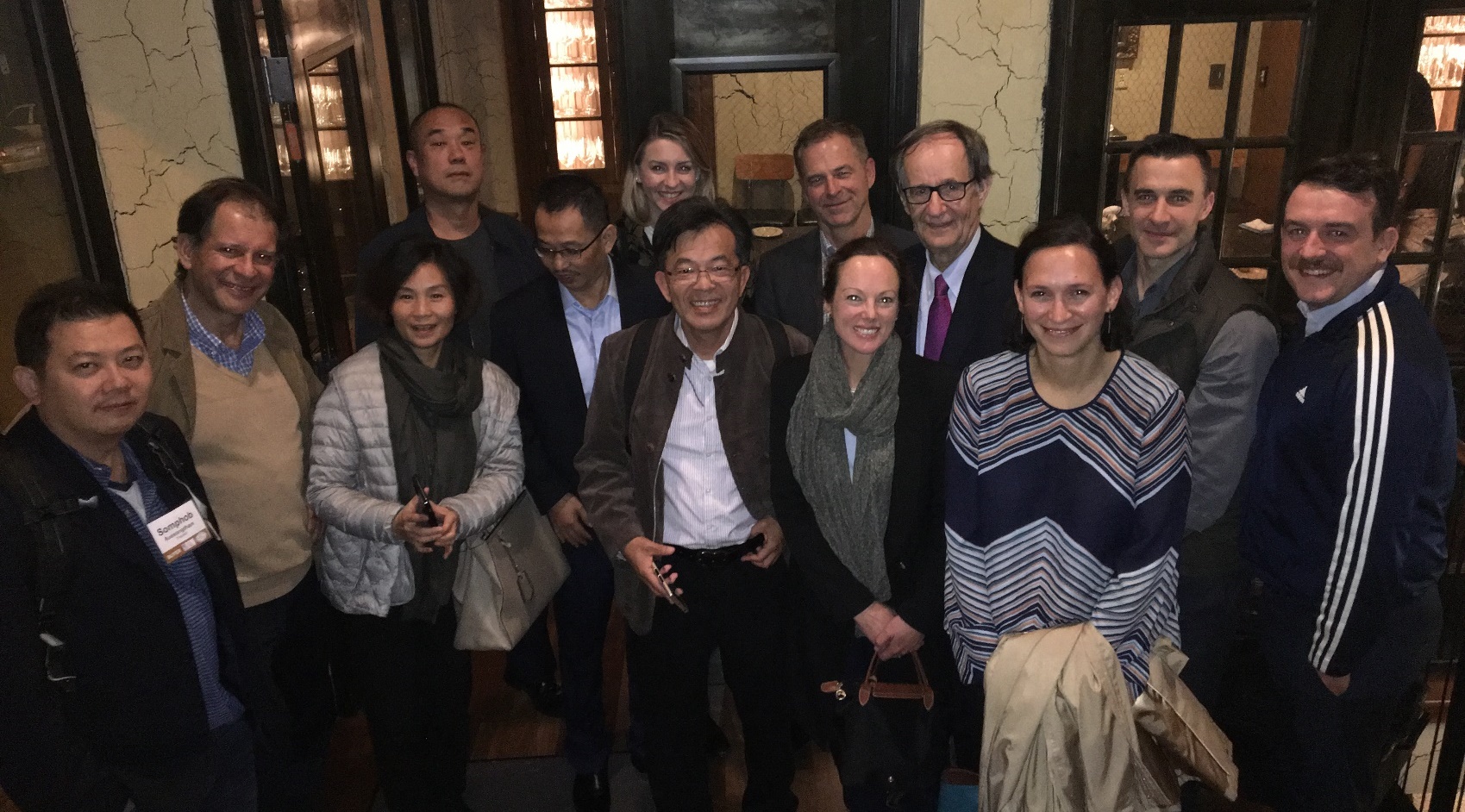 Ag Marketing and Development
AGRI - Overview
$13.256 million in FY 18	$13.311 million in FY 19
Livestock Investment Grants		Value Added Grants
Crop Research Grants			Sustainable Ag Demo Grants
Bioincentive payments			County Fair Grants
Urban Ag Grants				Good Food Access Program
FBM Scholarships			Farm to School Grants	
Trade Show Assistance			GAP Cost Share
Ag Marketing and Development
AGRI – Livestock Investment and Farm to School Grants
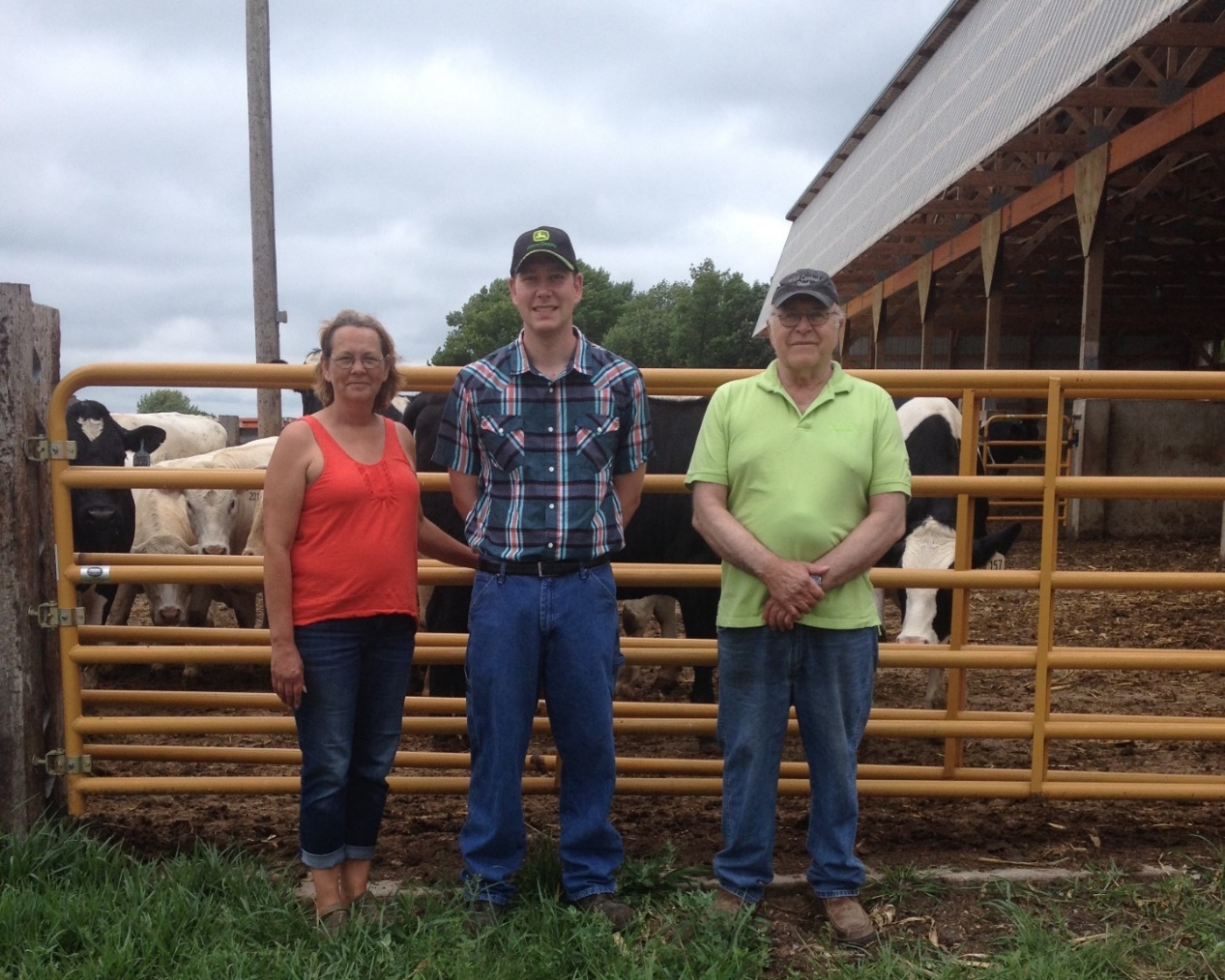 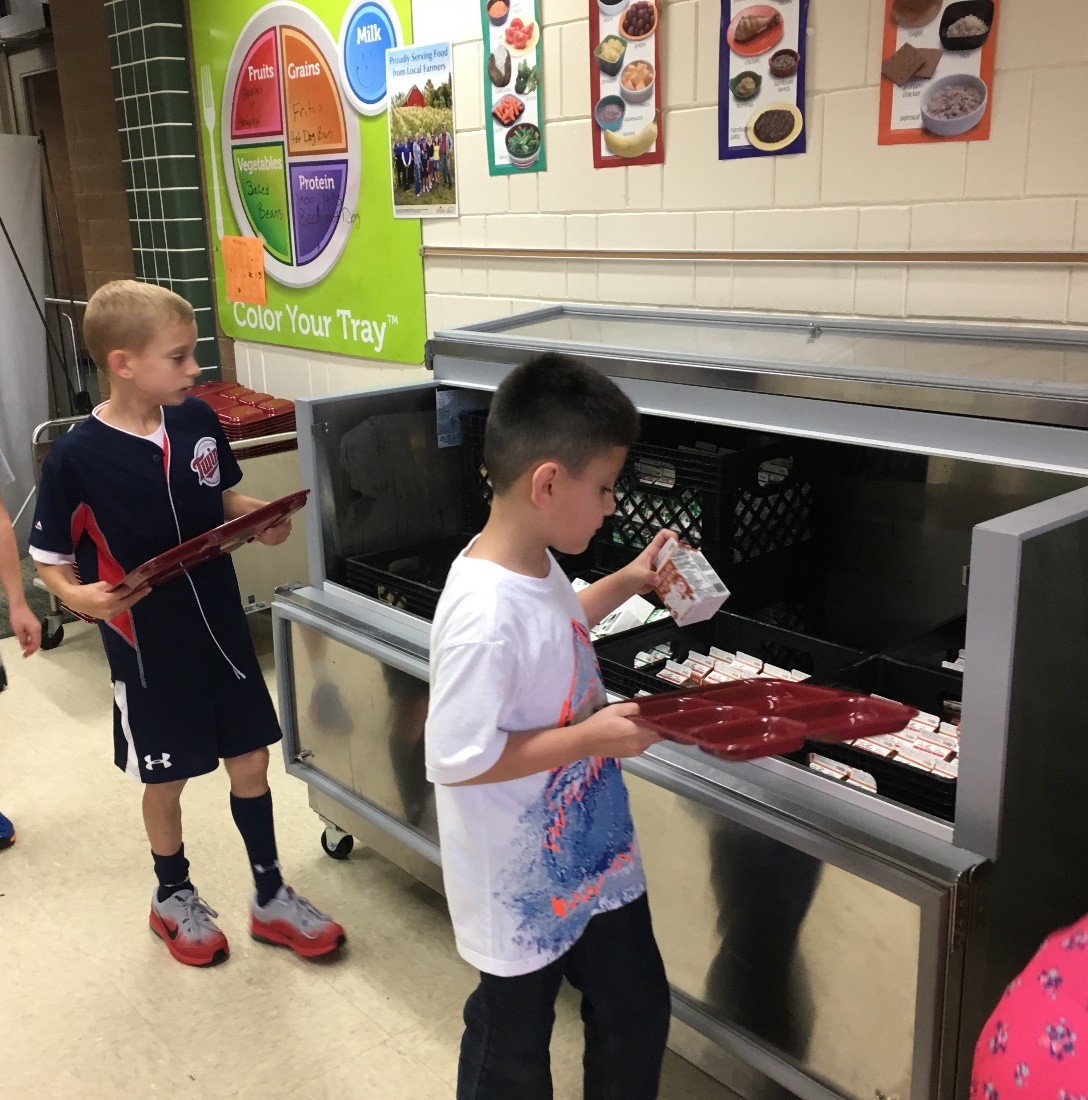 Ag Marketing and Development
AGRI – Biofuels Infrastructure Grants
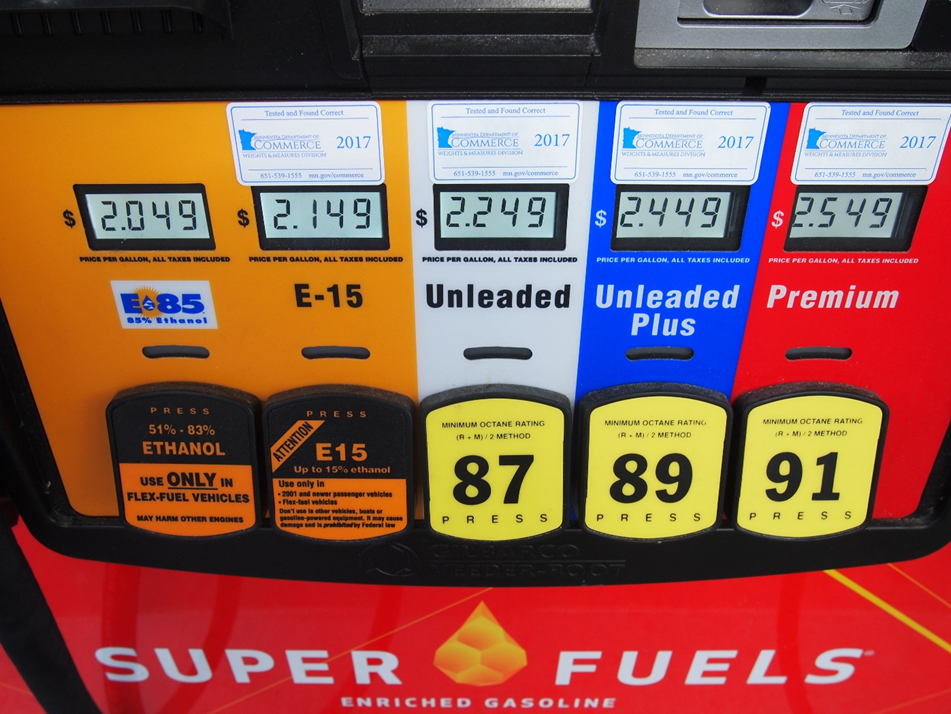 $8 million from USDA
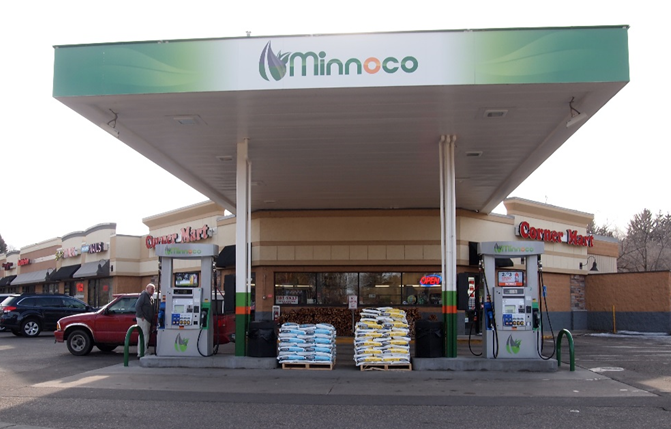 Ag Marketing and Development
AGRI – Farm Business Management Scholarships
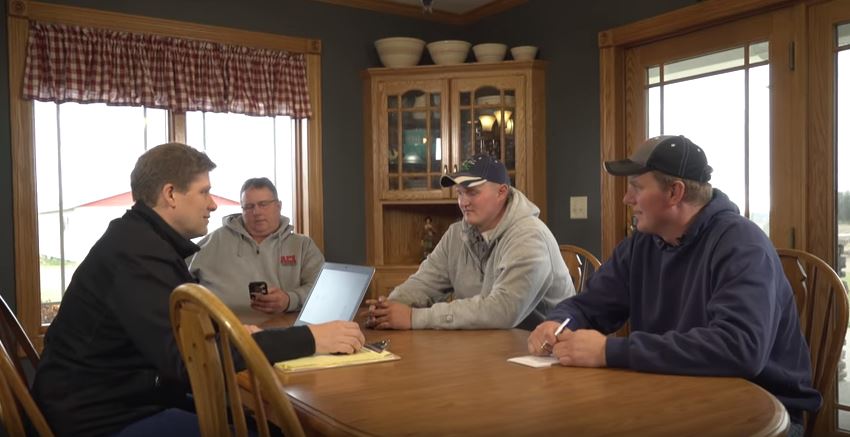 Ag Marketing and Development
Education/Ag Literacy
MN Ag in the Classroom
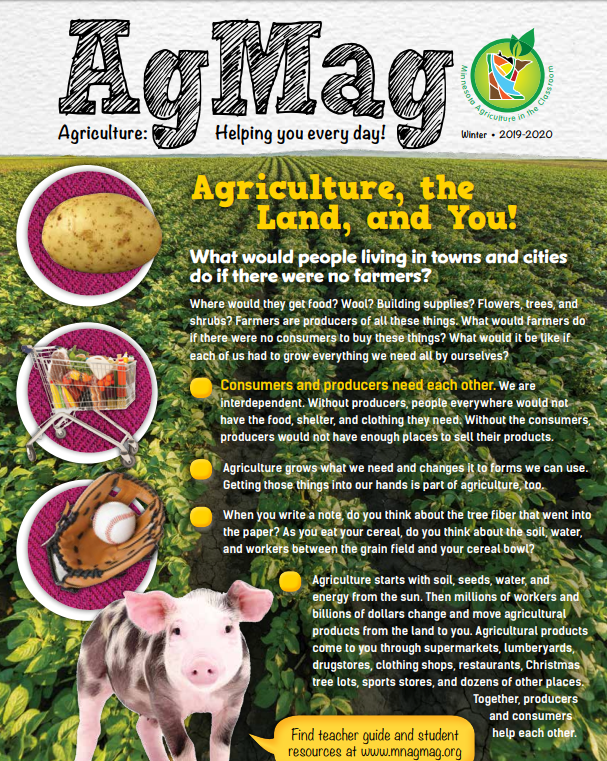 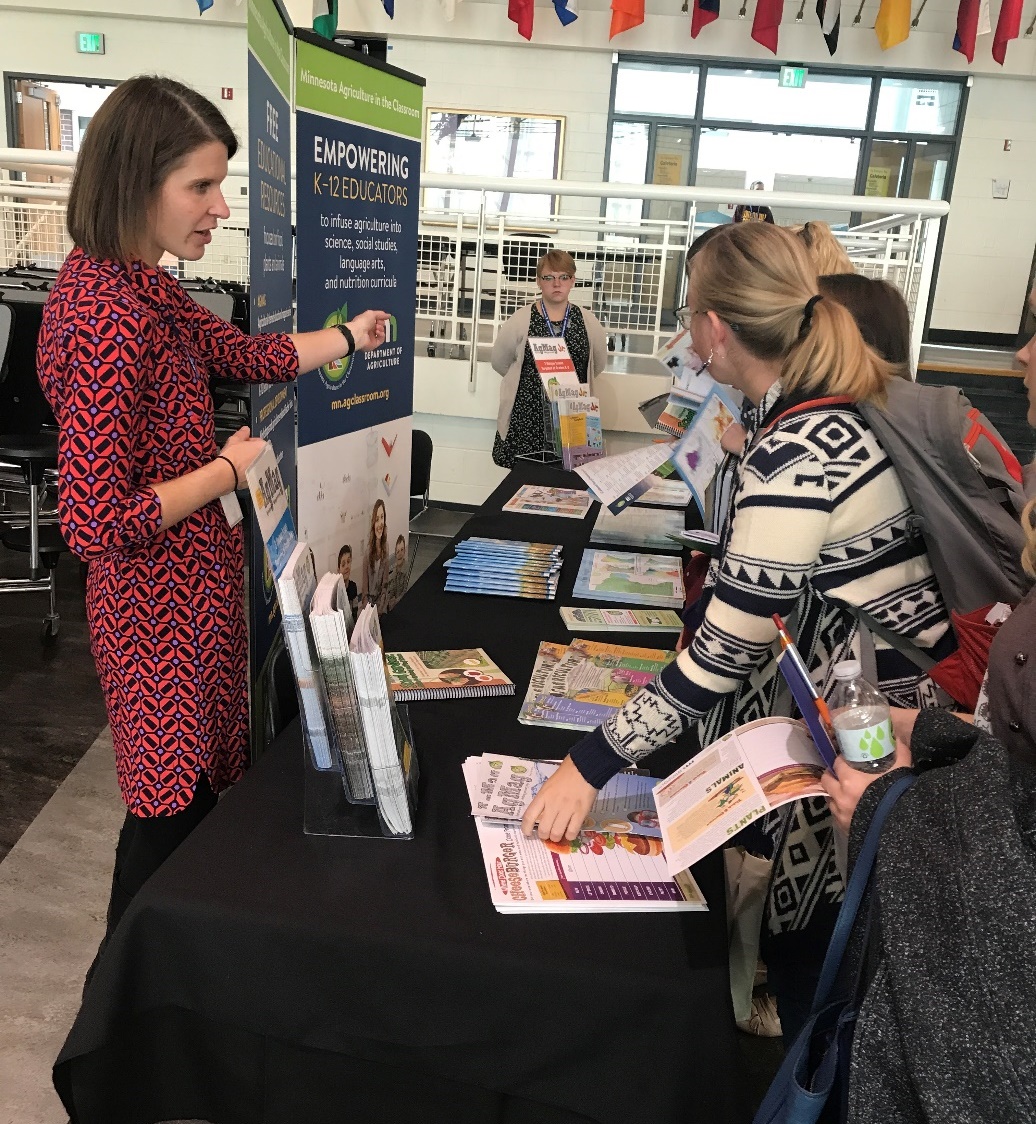 Ag Marketing and Development
AGREETT
Commodity Council Oversight
Technical Assistance to Livestock Producers
Ag Land Preservation
ROPS Grant Program
Farm and Rural Mental Health
Ag Marketing and Development
Plant Protection
Mark Abrahamson , Director
Plant Protection Division
PPD biennial budget ~ $18.7 million

Fees ~ $9.6 million

General funds ~ $5 million

Federal ~ $3.5 million

ENTRF ~ up to $600k
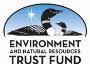 Plant Protection
Noxious and Invasive Weed Program 
Maintains the state noxious weed list and works with local governments to ensure control of designated weeds

One time grant program initiated in FY 2018-2019 funded weed control projects in 30+ counties each year

Grant funding from Environment and Natural Resources 
Trust Fund has enabled control of highest 
priority species (eradicate list)
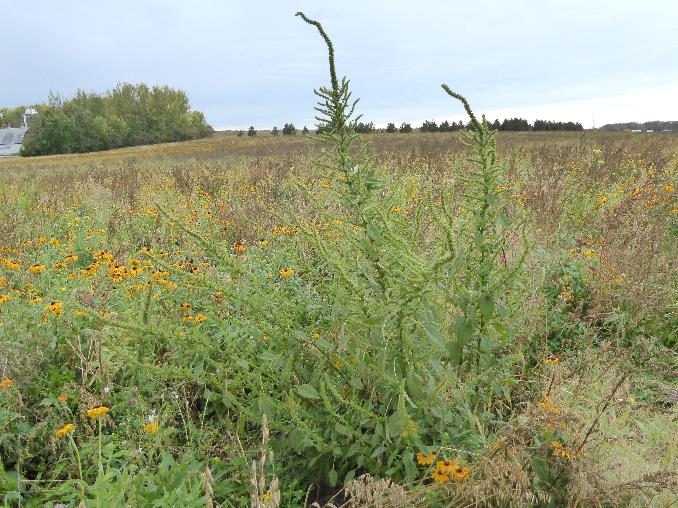 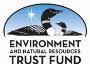 Palmer amaranth, an eradicate species
Plant Protection
Seed Inspection Program
Ensure accurate labeling of seed offered for sale in Minnesota and prevent the spread of noxious weeds through seed

MDA works closely with County Ag Inspectors and 
Analyzes 1,500+ seed samples every year for 
germination and purity

Sponsored development of a genetic test for Palmer 
amaranth
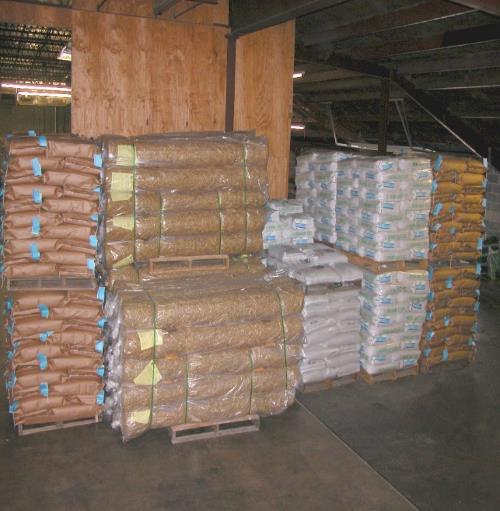 Plant Protection
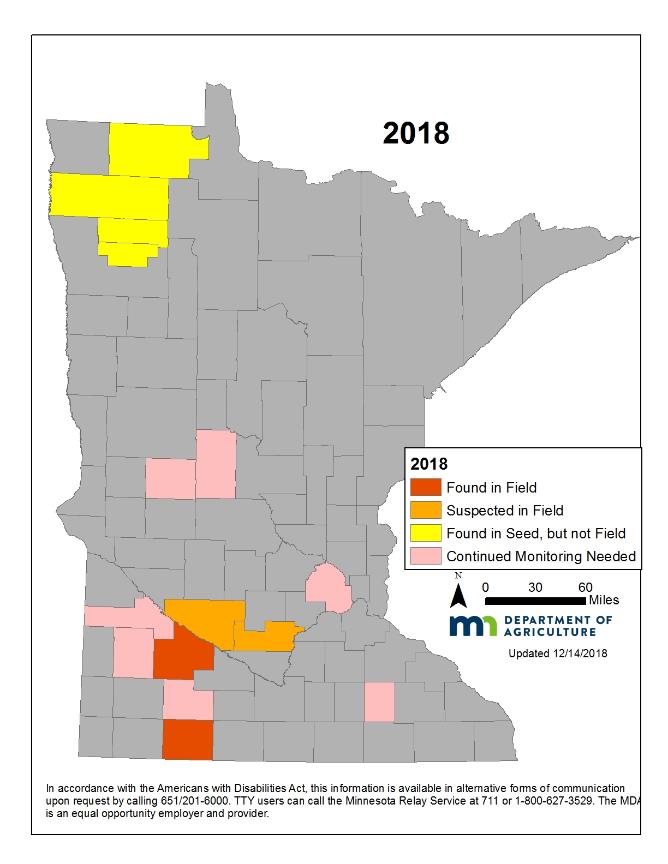 Palmer Amaranth

Eradication efforts on CRP sites appears to be successful

Ability to detect contamination and prevent spread in seed has increased dramatically

Found at low levels in cropping situations in 2018 and regional efforts are underway to slow the spread
Plant Protection
Industrial Hemp
Recognized as an agricultural crop
with passage of 2018 Farm Bill

Interest in production is increasing
rapidly 

Farm Bill does not change FDA regulation of ingestible and topical hemp products

Fees collected are not yet sufficient to support the required oversight
160 and counting
Plant Protection
Grain Licensing
Requires buyers of grain and storage facilities to have sufficient resources to meet obligations

Recent failures (Porter 2015, Ashby 2018) have had dramatic impacts
on producers

Grain Advisory Group formed to address 
the issue and has been working to 
identify opportunities for better
protections
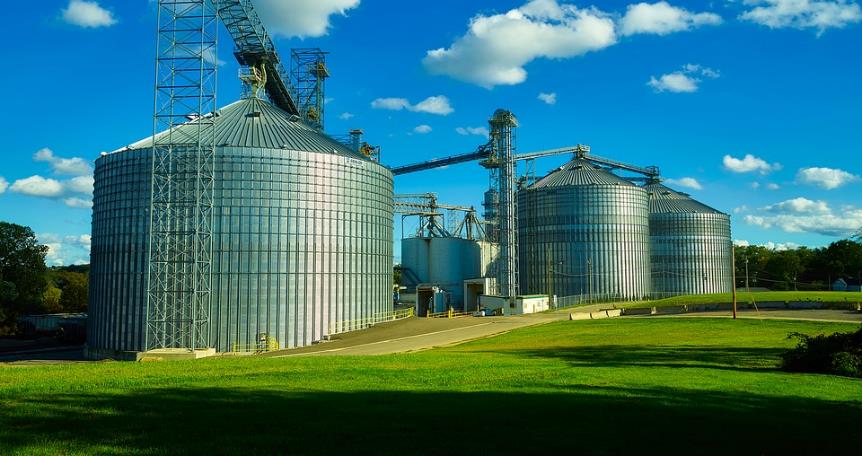 Plant Protection
Invasive SpeciesOne time funding appropriated in 2018-2019:
Significantly increased diagnostic capacity from 54 organisms monitored in 2016 to 84 in 2018
Allowed monitoring of state priority pests: brown marmorated 
       stink bug, Swede midge, velvet longhorned beetle
Addressed rustic wood product pathway
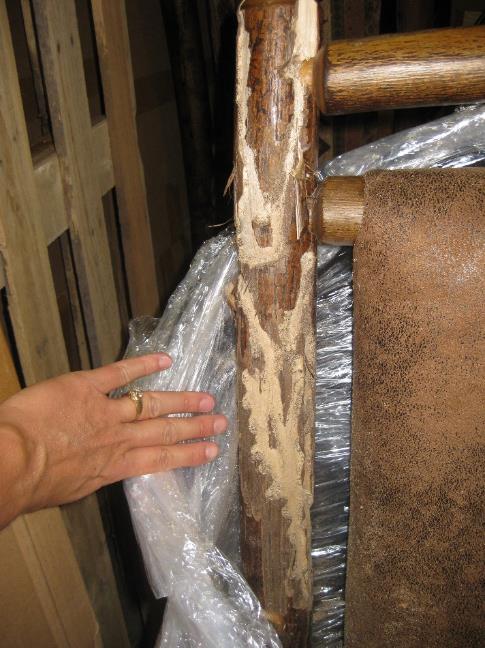 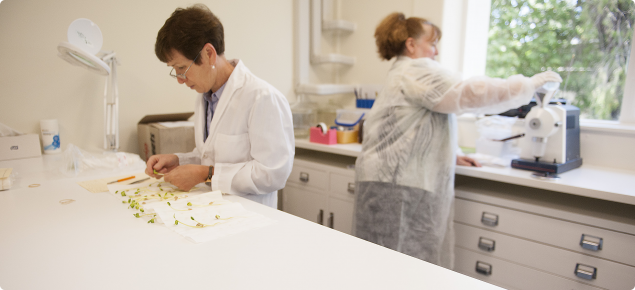 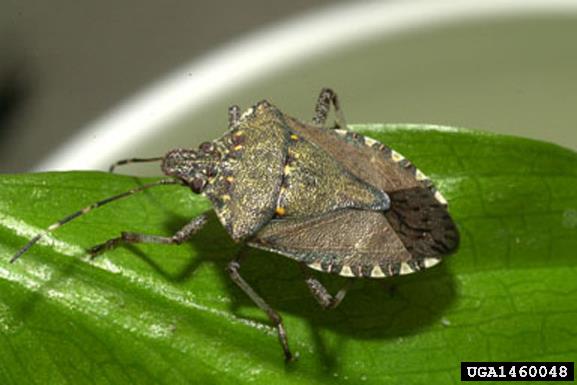 Plant Protection
Invasive Pests – Emerald Ash Borer

Federal deregulation likely

Spread is inevitable but rate of spread can be slowed

Spread in Minnesota has been relatively slow, but could increase rapidly
Plant Protection
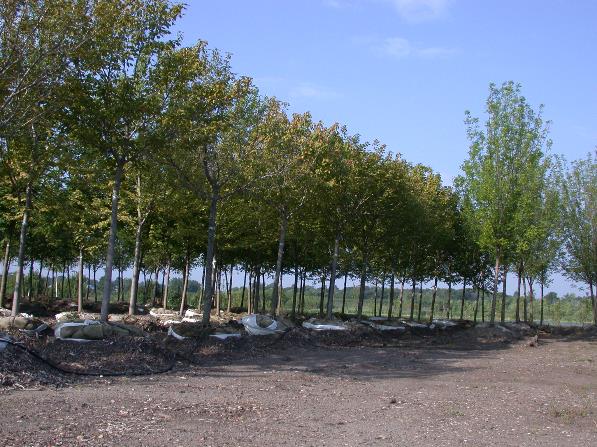 Other Programs

Nursery Inspection
Ensure that clean nursery stock is produced and sold in Minnesota

Tree Care Registry
Provide communication with tree care industry regarding invasive pests and particularly regulations on movement of wood

Firewood Certification
Provide consumers with pest-free firewood that can be safely moved

Phytosanitary Certification
Provide required certification for plants or plant products moving to other states or countries
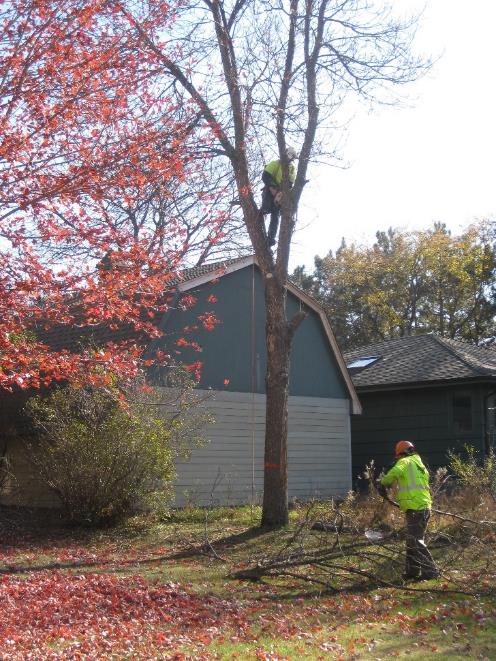 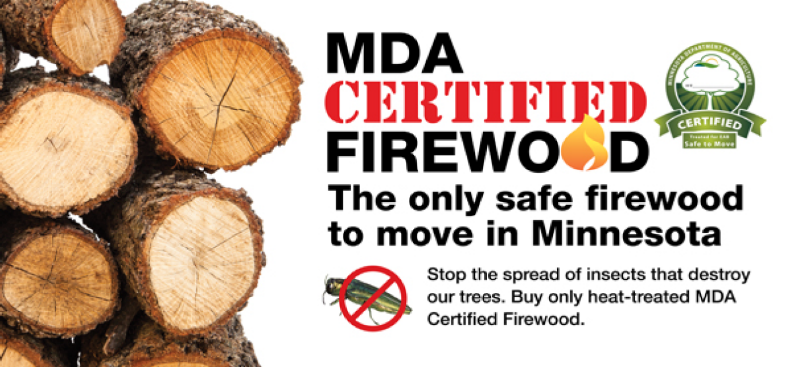 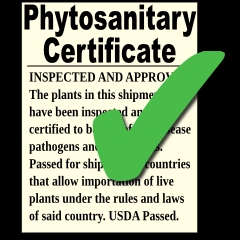 Plant Protection
Potato Inspection
Provide disease-free seed potatoes for growth or sale
Determine grade for processing operations in Park Rapids

Fruit and Vegetable Inspection
Determine grade for fruit and vegetable transactions
Provide grading for Northern Star Plant in Chaska

Wholesale Produce Dealer Licensing
Protect sellers through requirements for bonds
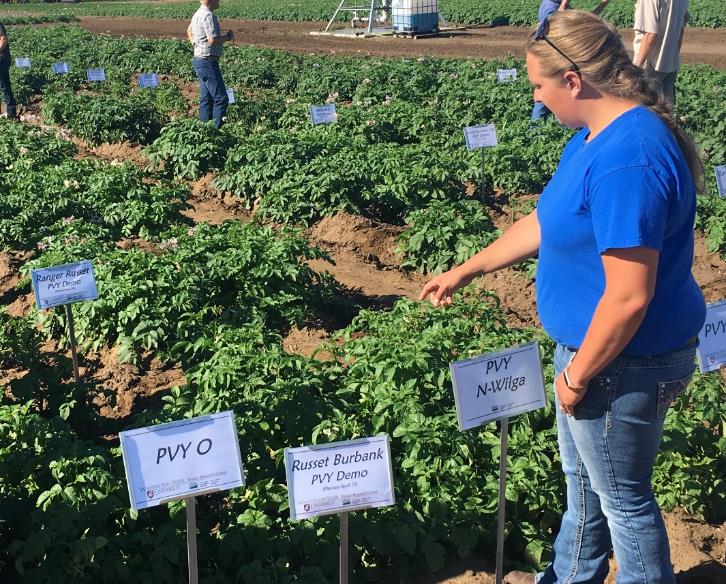 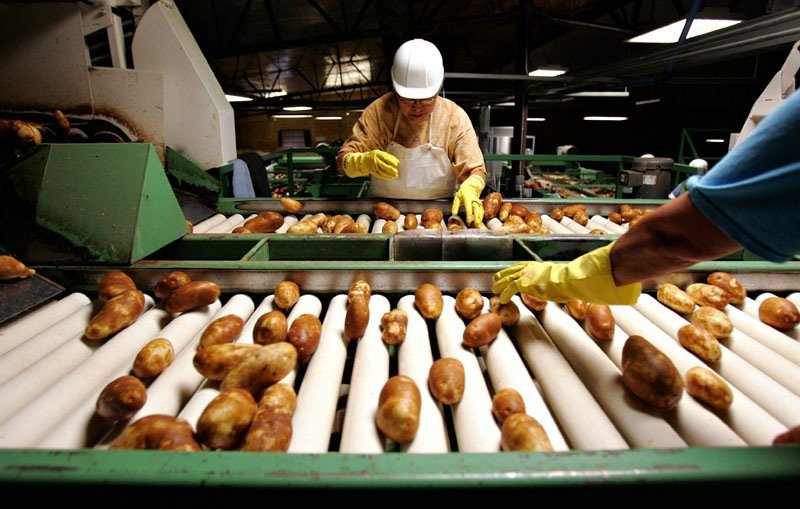 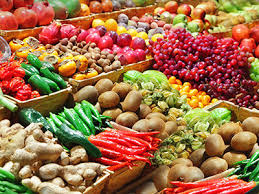 Plant Protection
Wolf and Elk Depredation
Compensate producers for losses caused by wolves or elk

Wolf Claims assisted by Conservation Officers, USDA trappers, U of M Extension
 One-time grant program appropriated for 2018-2019 biennium

Elk Claims assisted by MDA Approved Agents 
(Crop adjusters trained for elk damage)
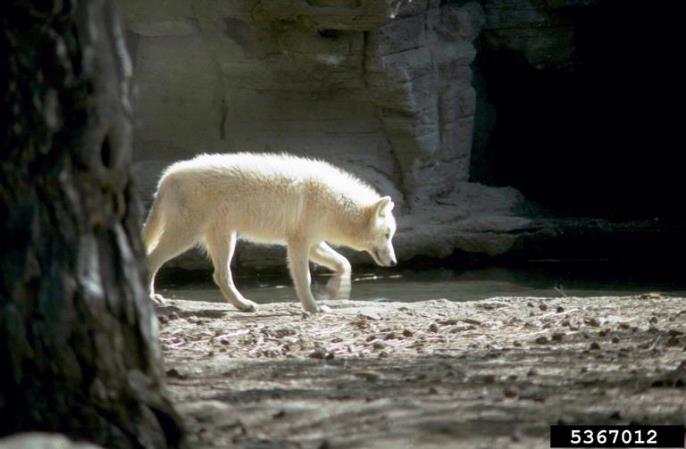 Dairy and Meat Inspection
Dr. Nicole Neeser, Director
Dairy and Meat Inspection
What we do:
Ensure the safety of the food supply by conducting regulatory-based inspection work for dairy, meat, poultry, and egg products
Ensure dairy and meat products and our associated regulatory programs meet the standards necessary for commerce
Interstate commerce of dairy products
Intrastate commerce of meat and poultry products
Respond to emergencies and outbreaks
Dairy and Meat Inspection
How we do this:
Ensure safe food handling practices are used from the farm to manufacturer during on-site inspections
Collect samples to monitor product safety 
Conduct outreach and educational activities with farmers and manufacturers
Certify industry personnel to conduct temporary or cooperative inspection work
Provide guidance to prospective or new operators on how to meet the requirements
Issue certificates to Minnesota dairy and meat companies so that they can sell their products internationally
Dairy and Meat Inspection
Dairy and Meat Inspection are major program areas
Major funding sources are General Fund, Fees and Federal 
51.4 FTEs (55 employees), many support functions cross programs
Dairy:  13.25 Field Inspection FTEs conducted over 8,000 inspections
Meat:  16.5 Field Inspection FTEs conducted over 9,000 inspections
Compliance officers, operations, outreach, audits, supervision, veterinarian
Dairy and Meat Inspection
Dairy Inspection
Dairy farms 
As of 2/1/2019:  2,596 Grade A,  190 Grade B 
Manufacturing (67) and Grade A (49) plants 
Tankers and haulers (about 900 licensed) 
FY 20-21 Biennial Budget:  
$2,356 General Fund (31%):  $5,185 Agricultural Fund - Fees (69%)
Current Trends: 
Fewer dairy farms
Increased numbers of small dairy manufacturing plants
Goat milk production increasing (>100 Grade B farms during peak season)
Inspection for Safety, Required for Interstate Commerce
Dairy and Meat Inspection
Meat and Poultry Inspection
State ‘Equal To’ Meat Inspection Program
Small plants can wholesale product in MN
Requirements similar to USDA Food Safety Inspection Service
Daily Inspection (Continuous) per the Federal Meat Inspection Act
Custom Exempt (Not for Sale, for Farmers, Direct Marketing)
Budget FY 20-21
$2,652 General Fund, $3,409 Federal 
Approximately 50%/50% split due to calculations of in-kind indirects
Trends – result in more outreach needs and activities:
More ethnic/nontraditional slaughter and processing
Federal regulations are more complex
More compliance issues (those not complying with inspection requirements, not under inspection) 
Inspections for safety, required to wholesale products
Dairy and Meat Inspection
Food and Feed Safety
Katherine Simon, REHS | Interim Director, Food and Feed Safety Division
Food and Feed Safety
Regulatory Programs
Feed Program 
Manufactured Food Program
Retail Food Program 
Produce Safety Program
Purpose
Product Safety
Consumer/Animal Protection
Orderly Commerce
Food and Feed Safety
Feed Program
Commercial Feed Inspection 
Mill and distribution facilities and vehicles
Inspections based on risk of activities 
Product sampling 
Production record verification
Pet Food Monitoring 
Pet food manufacturer inspection
Product listings 
Review of labels
Federal Contract Inspections
Food and Feed Safety
Manufactured Food Program
Food Processor Licensing and Inspection
Inspections based on risk of food activities 
Beverages, canneries, bakeries, prepared foods and ingredients
Sampling of product and the environmental 
Certification for free sale / Export of products
Food Distributor Licensing and Inspection
Packaged food and raw ingredient warehouses
Federal Contract Inspections
Food and Feed Safety
Retail Food Program:
Facility Plan Review
Review of planned retail facilities and equipment 
Required prior to opening retail food business
Retail Facility Licensing and Inspection
Inspections based on risk of food activities 
Grocery, bakery, meat, deli, convenience and packaged food stores and stands
Support of Delegated Agency Programs
Oversight and assessment of 7 local city and county retail food programs
Food and Feed Safety
Produce Safety Program
Federal Cooperative Agreement Program
Implementation of Food Safety Modernization Act
On-Farm food safety practices 
Outreach to Growers
Establishing stakeholder relationships and collaboration
Provide access to education and training materials
Produce Safety Inspections
Inspections based on risk of handling activities
Growing, harvesting, packing and holding
Food and Feed Safety
Additional Division Roles
Governor's Food Safety and Defense Task Force 
Maintain Rapid Response Team 
Oversight of Cottage Food Registration 
Conformance with National Regulatory Program Standards
Food and Feed Safety
Trends and Challenges
Continued increase in new businesses and inquiries
Industry innovation for products and processes
Increase in complexity of operations and sales structures
Changes in food product handling and consumption patterns
Advancements in food safety knowledge and outbreak response
Food and Feed Safety
Thank you!
Thom Petersen
Thom.petersen@state.mn.us
651-201-6219
Optional Tagline Goes Here | mn.gov/websiteurl